Pay for PerformanceTraining manual 2023
Objectives
Quality Measures
Data Collection and Submission
Program Audit
Facility Survey
Quality Assurance Team
Quality Measures
Quality Measures
Quality Measures
Earn payment.
Meet or exceed national average.
5% relative improvement each quarter from baseline or better.
Four equally weighted CMS Long-Stay Quality Measures.
Minimum of $1.25 per Medicaid patient per day for each qualifying metric.
Facilities with deficiency of 1 or greater in the program are disqualified from receiving an award for that quarter and following quarters until the facility comes into compliance.
Facility deficiency tags can be viewed here https://surveys.health.ok.gov/.
Quality Measures
EXAMPLE: FACILITY ACTUAL QM PERFORMANCE
Data Collection and Submission
Submission deadlines
Facilities enter the facility adjusted percent score from the CASPER MDS 3.0 facility level quality measure report for each of the four quality measures.
Facilities upload the CASPER MDS 3.0 facility level quality measure report for each of the four quality measures.
If submission deadline date falls on a weekend or holiday, submission will be due the next business day at 5 pm.
[Speaker Notes: January-March: Apr 30th falls on Sunday/next business day is Monday, May 1st 
April-June: July 30th falls on Sunday/next business day is Monday, July 31st]
Update profile page
PFP/QOC Provider Portal - step 1
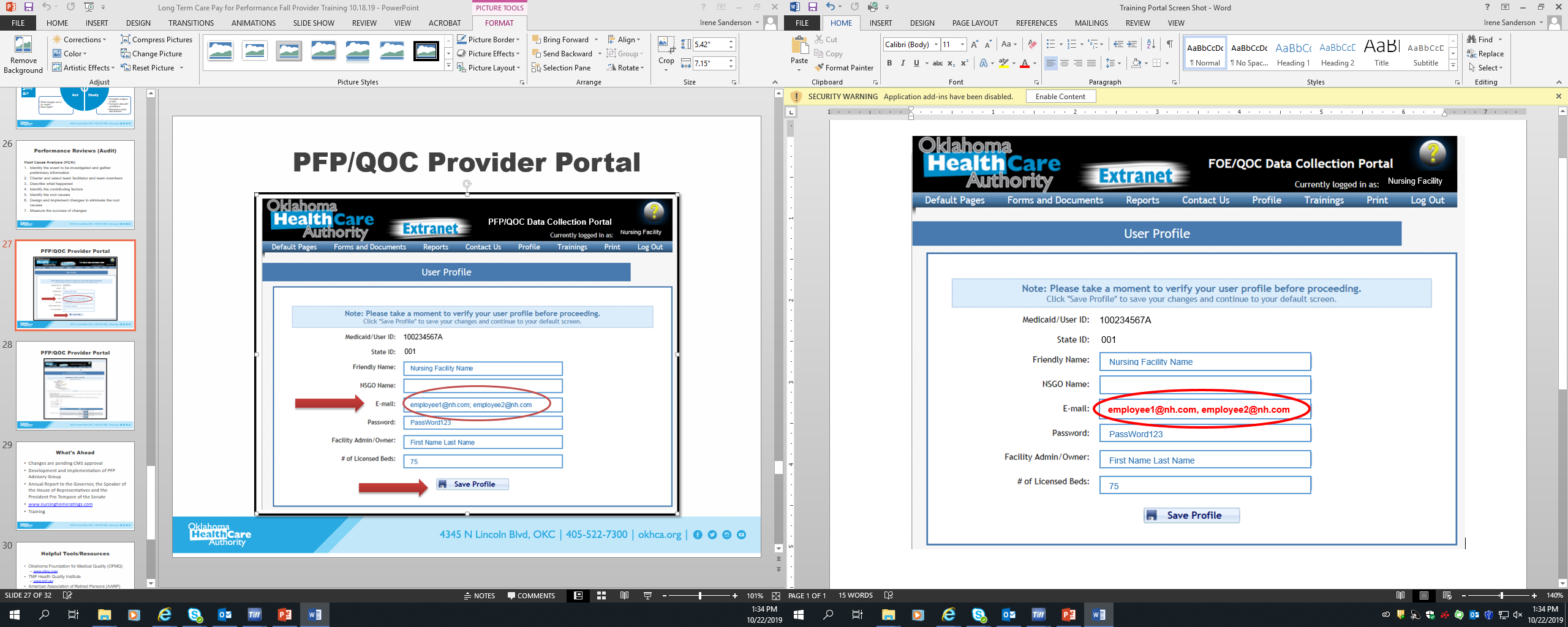 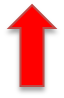 Baselines and
National Average
Training 
and FAQ’s
Add additional e-mails by separating with a comma
Provider Portal - step 2
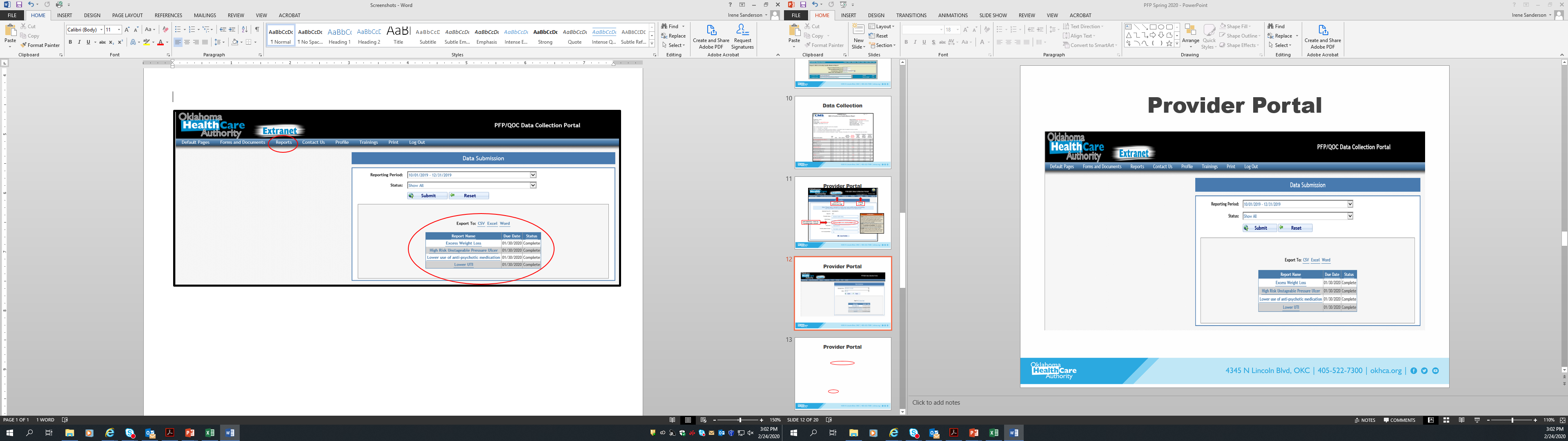 Provider Portal - step 3
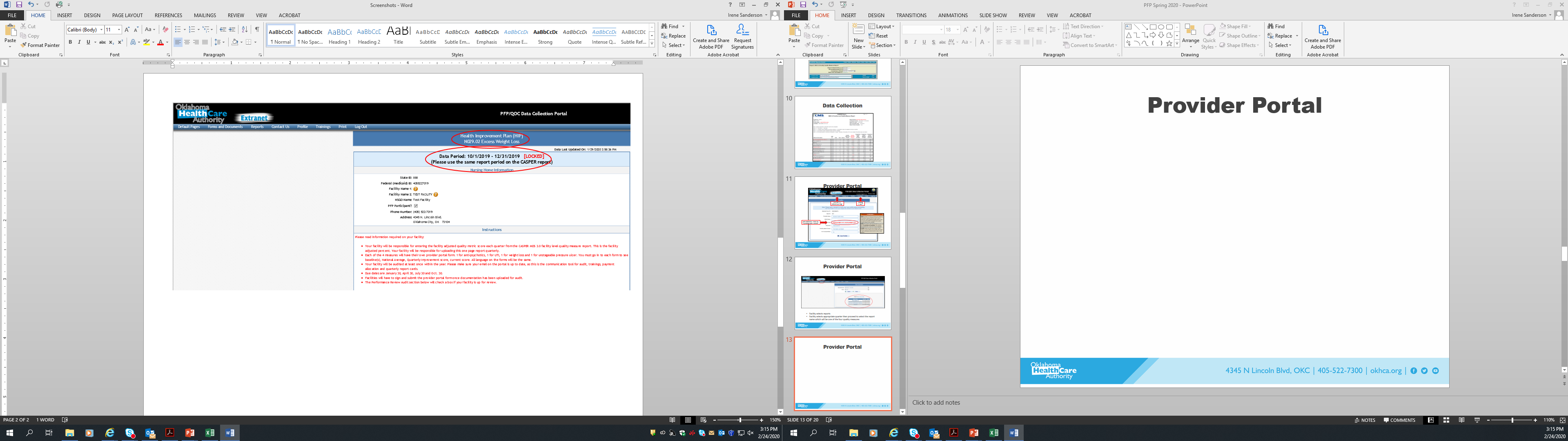 Provider Portal - step 4
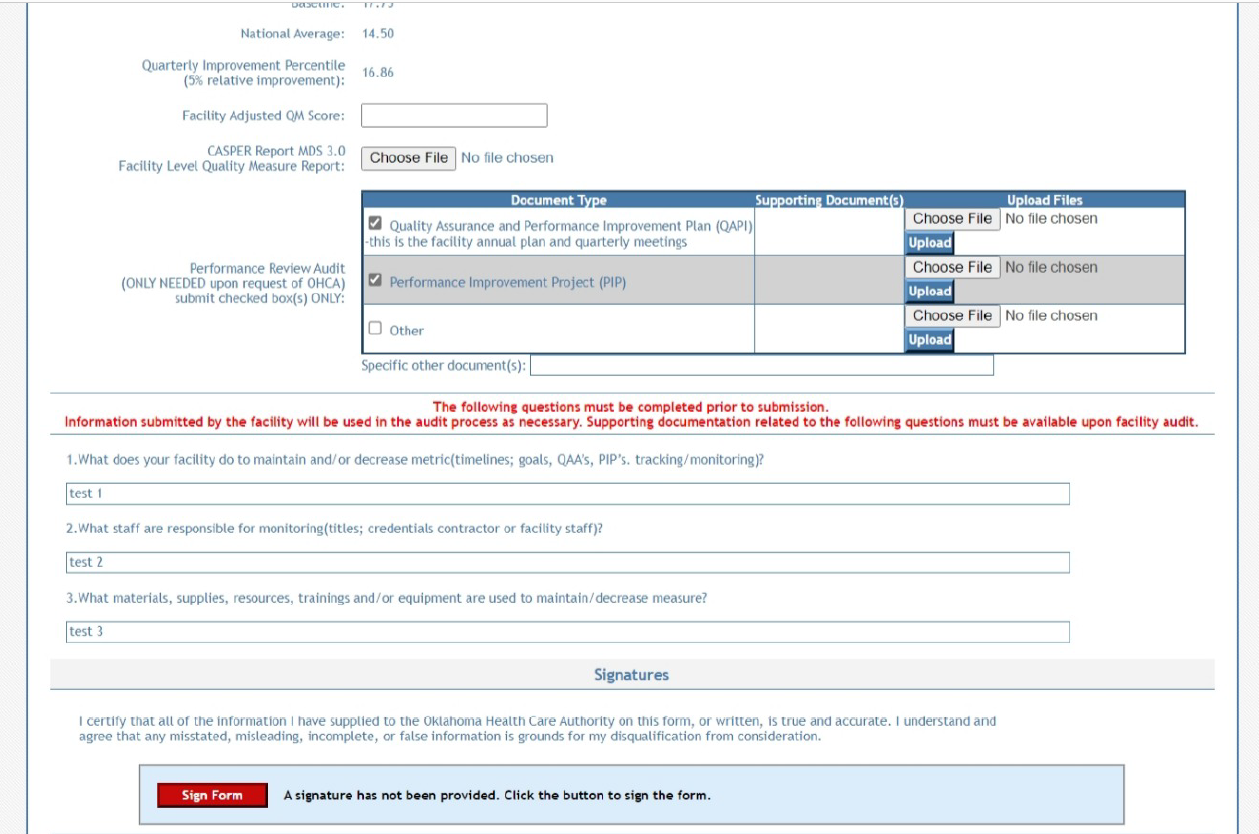 [Speaker Notes: Facilities will only need to provide supporting documentation if selected for an audit. Tentative Roll Out July 1.]
CASPER retrieval
Facilities go into their CASPER reports and run their MDS CASPER 3.0 Facility Level QM reports for the appropriate quarter.
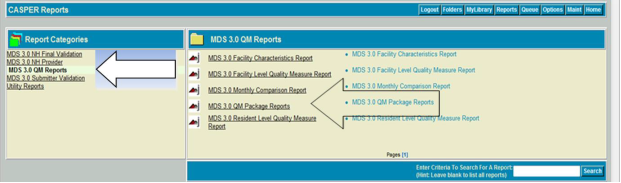 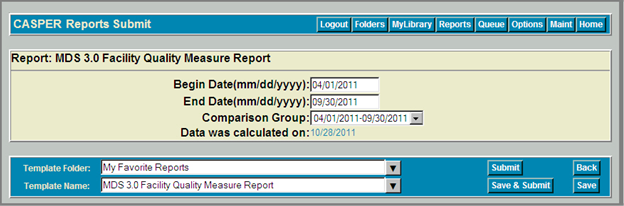 CASPER form
Assistance with obtaining CASPER report:
Oklahoma State Department of Health.
Quality Improvement and Evaluation Service helpdesk.
405-271-5278.
CASPER form
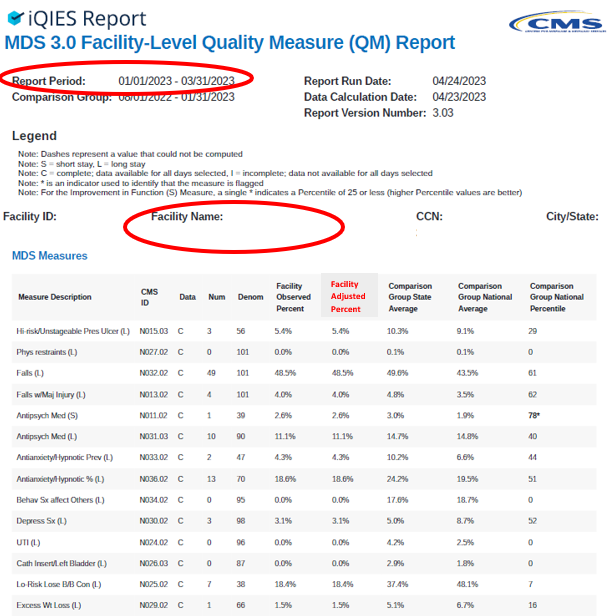 Assistance with obtaining CASPER report:
Oklahoma State Department of Health.
Quality Improvement and Evaluation Service helpdesk.
405-271-5278.
program audit
program audit
The quality assurance (QA) team conducts weekly program audits of participating facilities. Audits are conducted based on random, standard revisit; state survey; third-party request. 

Desk audit - Facilities submit requested documentation via the PFP/QOC provider portal prior to the quarterly program metric due dates.

Virtual/teleconference audit - Facilities are contacted via email and phone by the QA audit team. Facilities are required to submit required documentation electronically the same day. 

On-site audit - Facility documentation is reviewed in person. Facilities provide requested information same day to the on-site QA team.
Program audit (cont.)
Audits are conducted within 15 business days of documentation receipt.

Facilities are provided 15 business days to submit additional documentation requests or provide a Corrective Action Plan to the QA team. 

A summary of audit findings will be provided to the facility 15 business days after the facility audit is finalized. 

Requested documentation that is not received under the standard policy of the PFP program, agency rule Oklahoma Administrative Code (OAC) 317:30-5-136.1. Pay-for-Performance (PFP) program, have the potential to forfeit reimbursement dollars.
[Speaker Notes: *I feel that this slide needs changes regarding the audit process.]
desk audit
Facility documentation is requested quarterly with the PFP quality metric submission(s). 

Performance Review Audit box is checked in PFP/QOC provider portal if your facility is selected for a desk audit (refer to slide 13).

Facilities will NOT be able to submit their quarterly reports if they have been chosen for audit and do not provide document uploads.
[Speaker Notes: desk review and notified by the e-mail(s) listed on the PFP/QOC Provider Portal.
within fifteen business days of desk review completion.]
Desk audit (cont.)
Documentation requirement(s):

Quality Assurance and Performance Improvement Plan with most recent date of review or revision.

Quality Assessment and Assurance Committee meeting notes with attendee page including signatures and titles.

Program Improvement Projects for the requested reporting period. 
			The above are requirements at F520 483.75.

Other documents as requested.
[Speaker Notes: Changed the wording on this]
Virtual/teleconference Audit
The QA auditor contacts the facility 9 a.m. the day of the audit to request same-day document submission.

The QA auditor sends a follow-up email to the facility with requirements. 

The Staff & Resident Assessment Form must be submitted by 12:30 p.m. the same day to ltcqualityassurance@okhca.org to conduct Staff & Resident Surveys.

The facility must submit requested documentation by 3 p.m. same day to ltcqualityassurance@okhca.org.
[Speaker Notes: Changed this to reflect current process.]
Virtual/Teleconference audit (cont.)
Documentation requirement(s):

Quality Assurance and Performance Improvement Plan with most recent date of review or revision.

Quality Assessment and Assurance Committee meeting notes with attendee page including signatures and titles.

Program Improvement Projects for the requested reporting period. 
			The above are requirements at F520 483.75.

Staff & Resident Assessment Form.
[Speaker Notes: Changed the wording on this]
On-site audit
QA audit team contacts the facility the same day of upcoming on-site audit.

QA audit team requests the facility establish a contact person throughout the audit.  

QA team tours facility.

QA manager visits with administrative staff.

QA audit team conducts surveys with employees and residents.

Documentation reviewed on-site.
Educated and/or trained on PFP.

Participate in quarterly/monthly meetings to discuss quality in the nursing home.

Feel there is adequate staff to provide direct care to residents.

Satisfied with the compensation  received at this facility.

Satisfied with the benefits (health insurance, retirement, paid trainings, self-schedule, etc.) this facility provides.
EMPLOYEE
SURVEY
All job levels are included in anonymous assessments. Must be employed a minimal of  90 days.
25 | OKLAHOMA HEALTH CARE AUTHORITY
[Speaker Notes: PFP-Most staff is not aware PFP program and metrics. Once staff was educated on program they did respond addressing or focusing on those metrics
Education QAPI and PIPs and how staff can play a role
more than half of the staff stated they do some type of quality improvement project to address different quality measures
CPM-Most staff stated they do not participate in CPM with the residents but are aware of CPM being held at least every quarter or significant changes with resident
Alzheimer/Dementia Training-Most staff receives training
Training would be beneficial to all staff levels (never know when staff will interact with a resident with Alzheimer/Dementia.
Resident population will change and better prepare staff to address behaviors
IP-Most staff knew that there was an IP on staff that worked at least part-time
Pay Increase/Adequate Half of the staff stated they have not received a pay increase since Oct 2019. Most staff feel that they are not paid adequately for the work that they do although they work in the homes because they truly care about the residents. Half of the staff reflected longevity and career ladder opportunities]
On-site audit (cont.)
Documentation requirement(s):

Quality Assurance and Performance Improvement Plan with most recent date of review or revision.

Quality Assessment and Assurance Committee meeting notes with attendee page including signatures and titles.

Program Improvement Projects for the requested reporting period. 
			The above are requirements at F520 483.75.

Staff & Resident Assessment Form.
[Speaker Notes: Changed the wording on this]
Facility Survey
Survey form
Form is fillable or you can print and fill out.
Resident had a recent UTI, WL, use of antipsychotic med, pressure ulcer.

Included in the decisions made related to my care.

Staff treats me with dignity and respect.

Staff responds in a reasonable time when I ask for help or push the call bell in my room.

Satisfied with the meal options and quality of food provided at this nursing home.
RESIDENT
SURVEY
Inclusive to residents at the facility 90-plus days with a BIMS score of 13-15 (intact/borderline) and residents with BIMS 8-12 (moderate impairment).
29 | OKLAHOMA HEALTH CARE AUTHORITY
[Speaker Notes: Residents don’t know DR name, low attendance at resident care plan meetings although residents did state they could ask to be seen by doctor on days that they are present at the home. Most Residents stated they do have telehealth visits during COVID
Most residents do not know if they have had a care plan meeting although most residents felt they could voice concerns and preferences
Wellbeing-
most residents stated that steps were taken when health issues became prevalent
most residents were happy with the care they received in the home
most resident felt sad to not be able to partake in any activities or be able to go to places due to COVID although they did state that staff contacts family and friends through phone to talk or video chat
PNA-most residents are unaware of increase and several have even asked about the stimulus payment
Ombudsman-many residents do not know what an “Ombudsman” is and how they can support/advocate for the residents. Half of the residents stated speaking to someone that provided support although did not know them by the name of “Ombudsman”]
Quality Assurance Team
Quality Assurance Team
QA Manager
Jennifer Wynn: 
Jennifer.Wynn@okhca.org 

QA Senior Research Analyst
Tyisha Antwine
Tyisha.Antwine@okhca.org

QA Senior Research Analyst
Irene Sanderson
Irene.Sanderson@okhca.org
Program Analyst II
vacant

Program Analyst II
vacant






Quality Assurance email
ltcqualityassurance@okhca.org
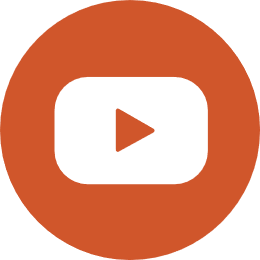 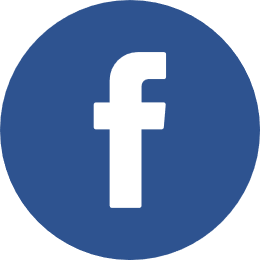 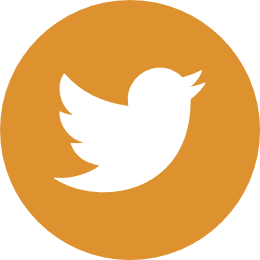 GET IN TOUCH
4345 N. Lincoln Blvd.
Oklahoma City, OK 73105
okhca.org
MySoonerCare.org
Agency: 405-522-7300
Helpline: 800-987-7767